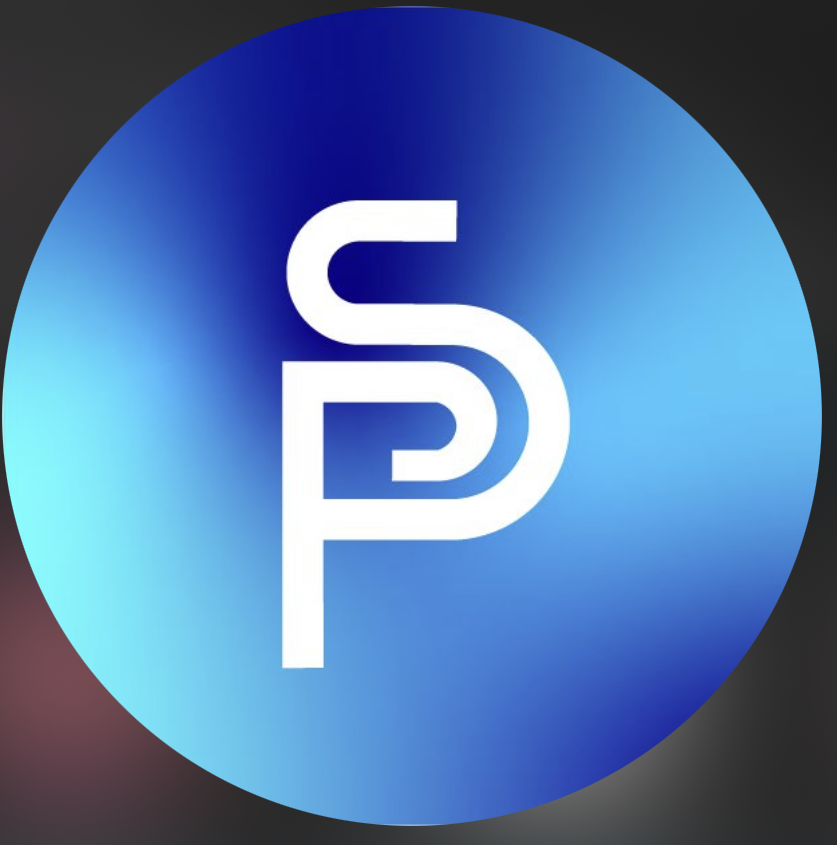 ProSantana
Estudio Creativo
https://www.dropbox.com/s/z9h04r9xdk439zk/PRESENTACION_PROSANTANA.mp3?dl=0
¡PRODUCIENDO SUEÑOS!
ESTUDIO DE GRABACIÓN - AUDIOMARKETING - MÚSICA
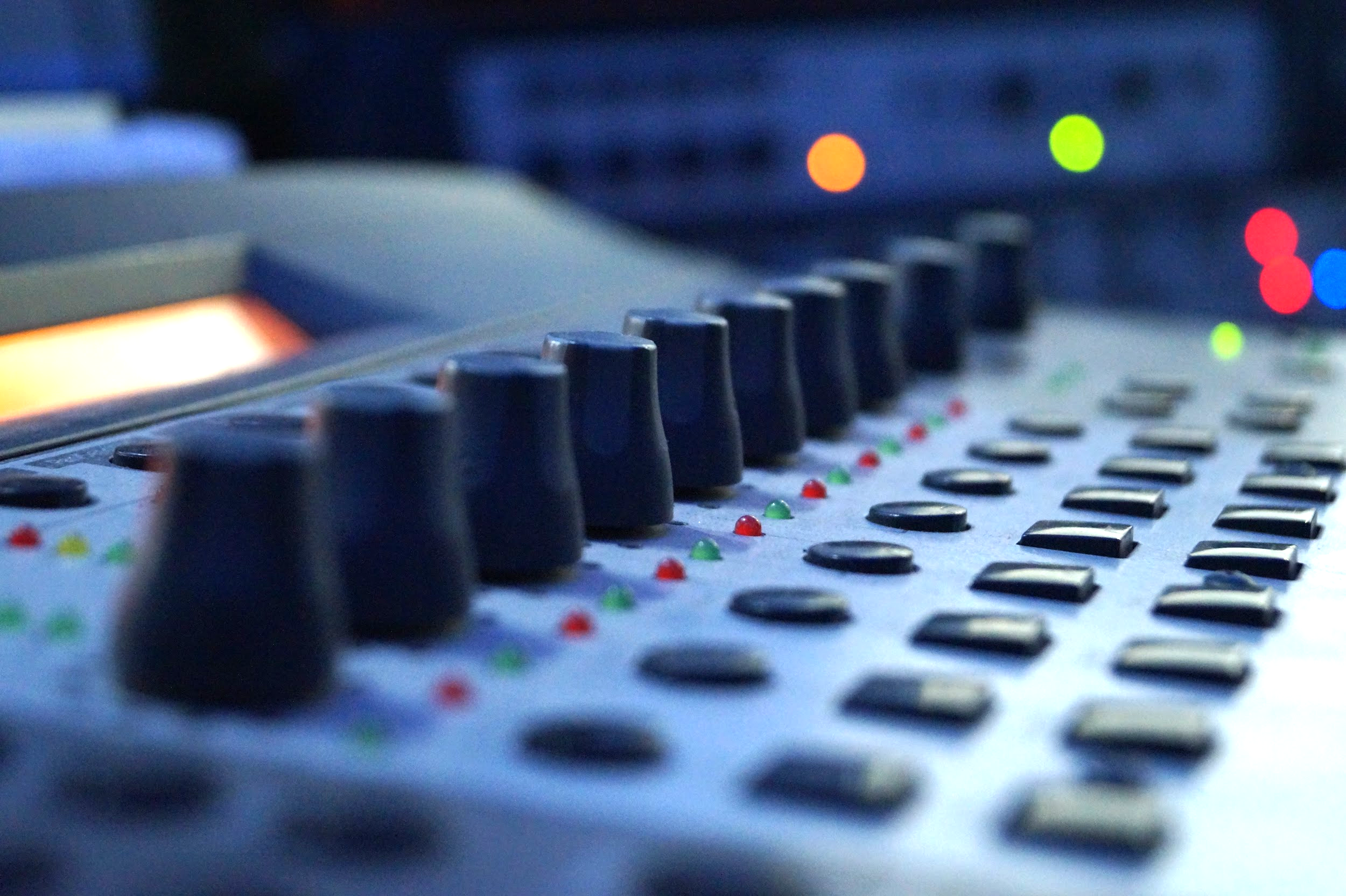 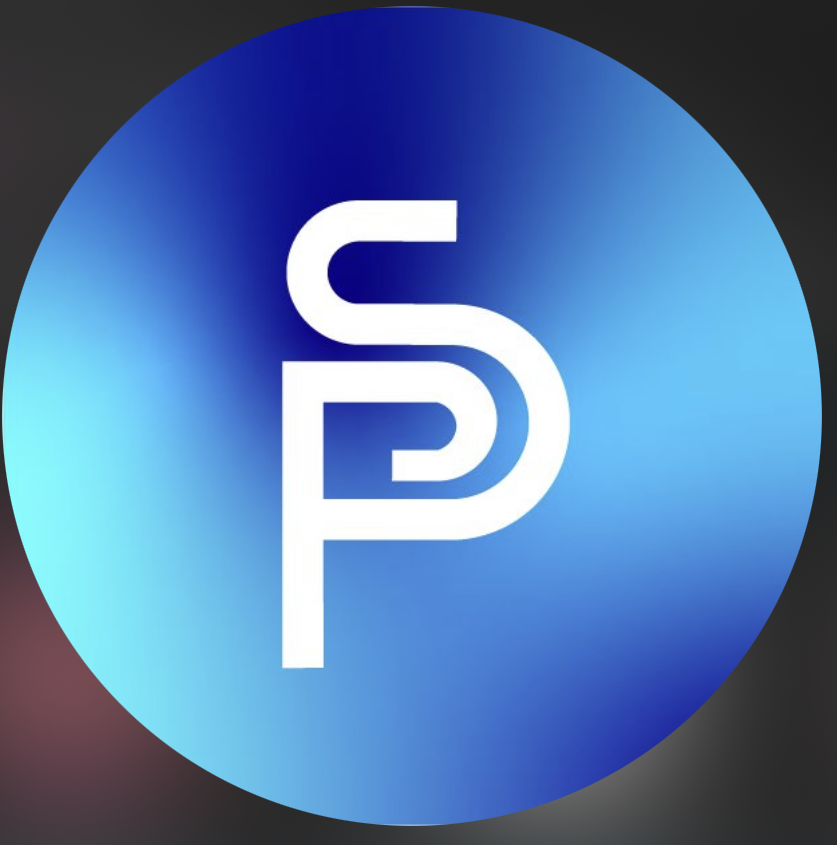 ¿Qué es ProSantana Estudio Creativo?
Somos una empresa generadora de ejes conceptuales en publicidad, comprometidos con la pasión y la máxima calidad de sonido en cada una de nuestras producciones comerciales y musicales.
Nuestro objetivo es claro: partir de la grandeza de nuestros clientes, cumplir con sus lineamientos y superar las expectativas , hacerlos felices.
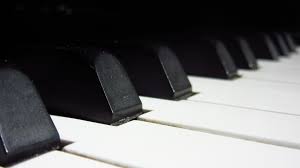 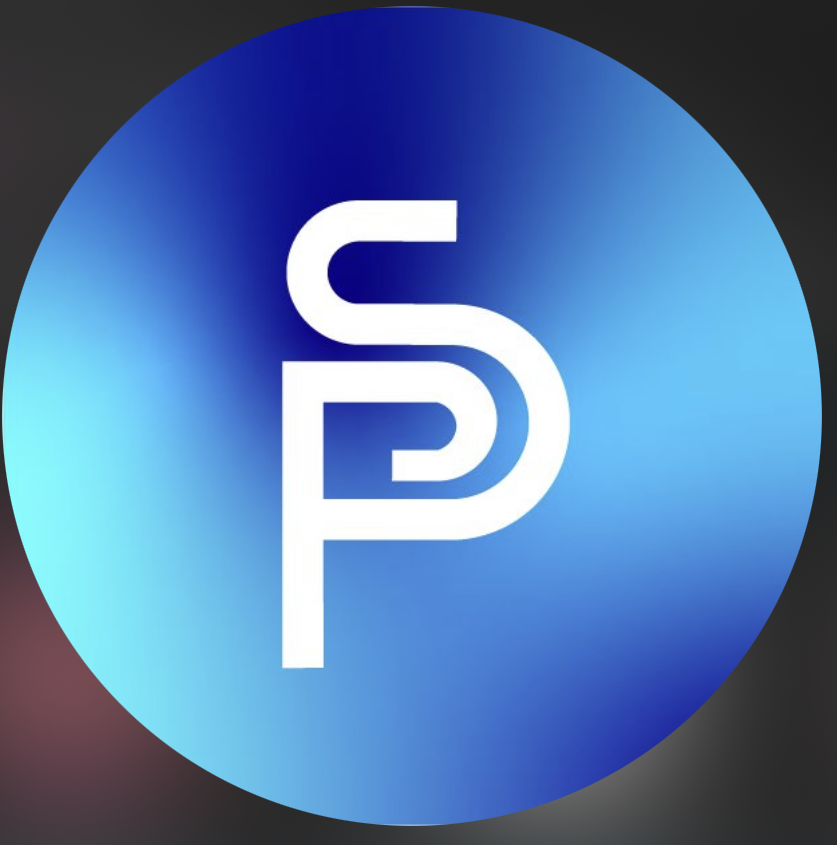 ¿Qué es ProSantana Estudio Creativo?
En ProSantana disfrutamos y vivimos con pasión cada proyecto. También contamos con talentos externos, seleccionados para cubrir las necesidades de cada proyecto, entre los talentos externos con los que contamos son: músicos, cantantes, locutores, actores, creativos, ingenieros, asesores.
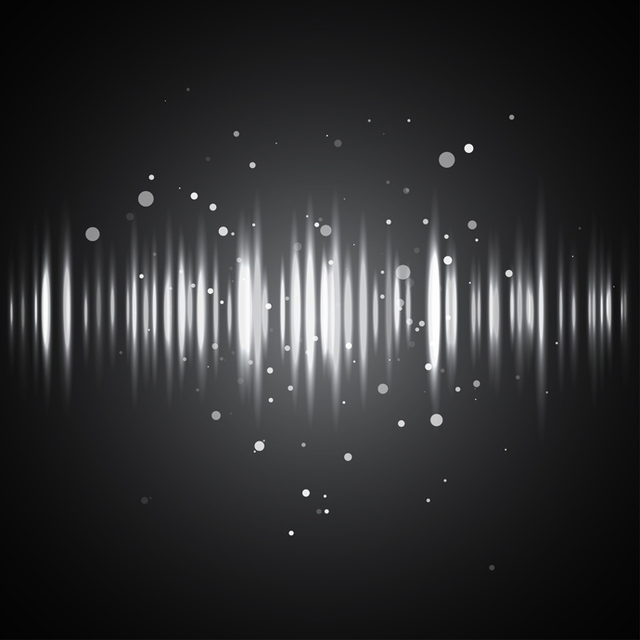 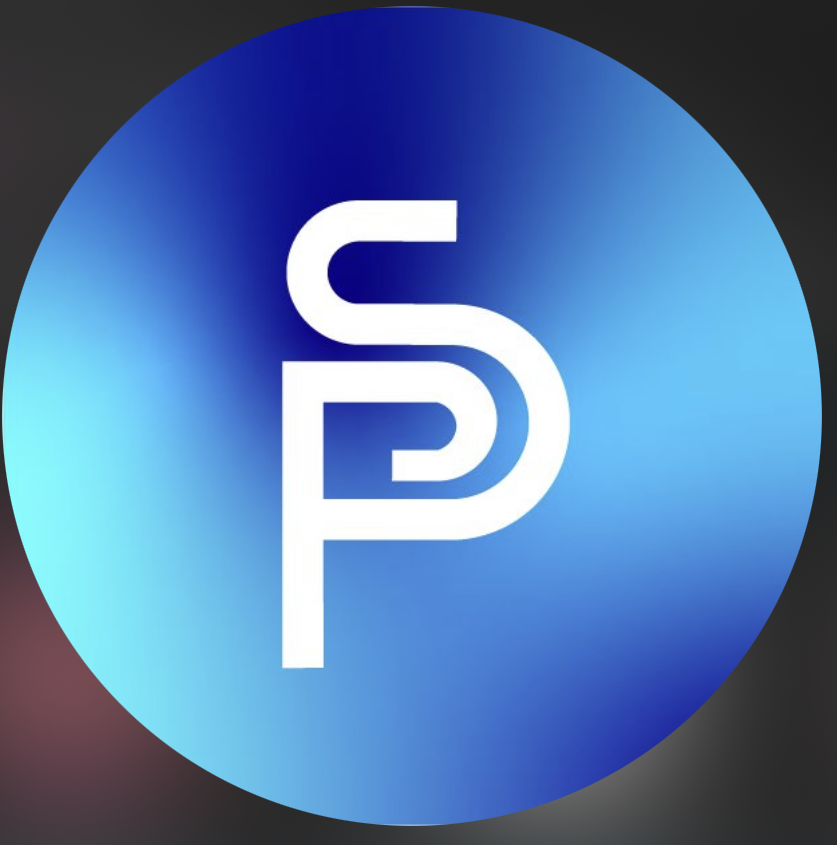 ¿Qué es Prosantana Estudio Creativo?
Misión:
 “Somos un divertido equipo creativo, dedicado a generar ideas y música con objetividad, amor y pasión… creando emociones que superan nuestras expectativas y las de nuestros clientes que ponen sus sueños en nuestras manos.”

Visión
“Ser una empresa líder, ofreciendo la mejor opción en producción musical y comercial.
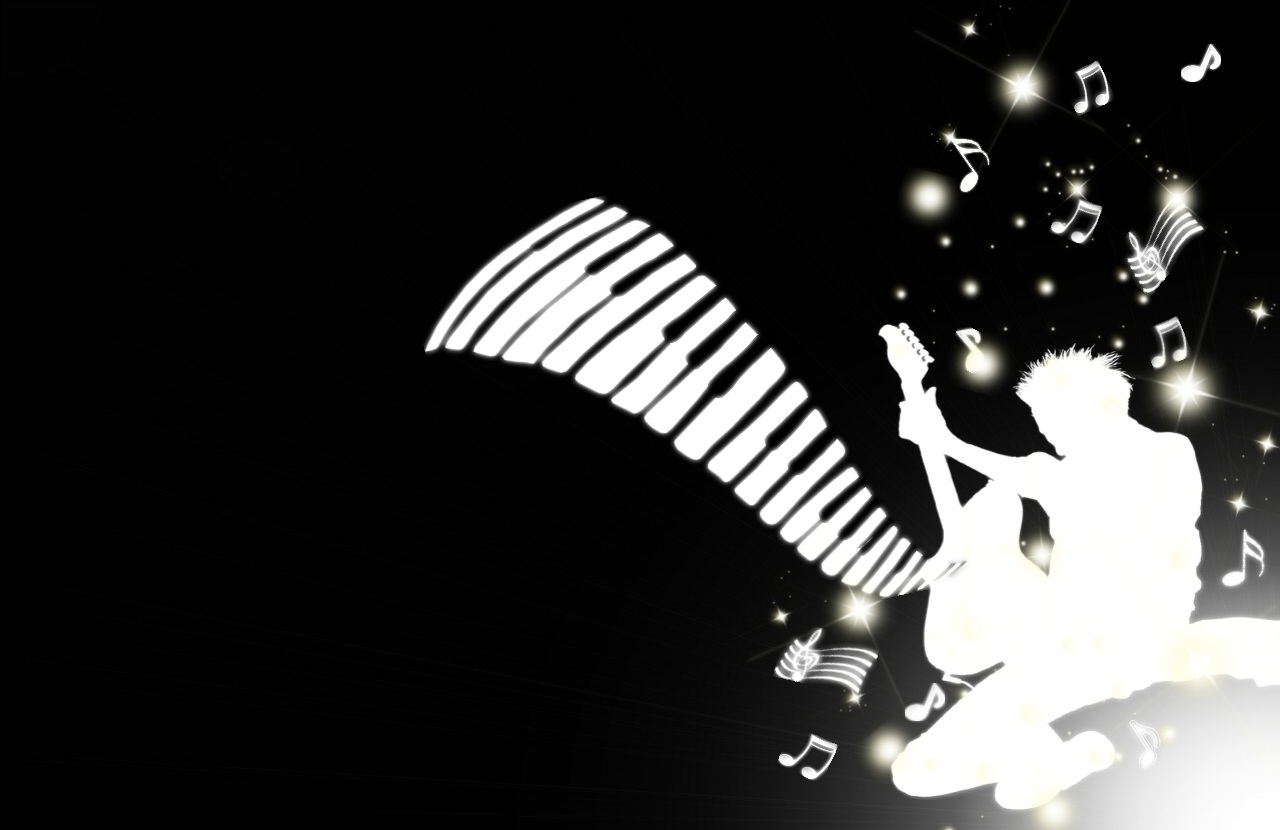 Producción Comercial
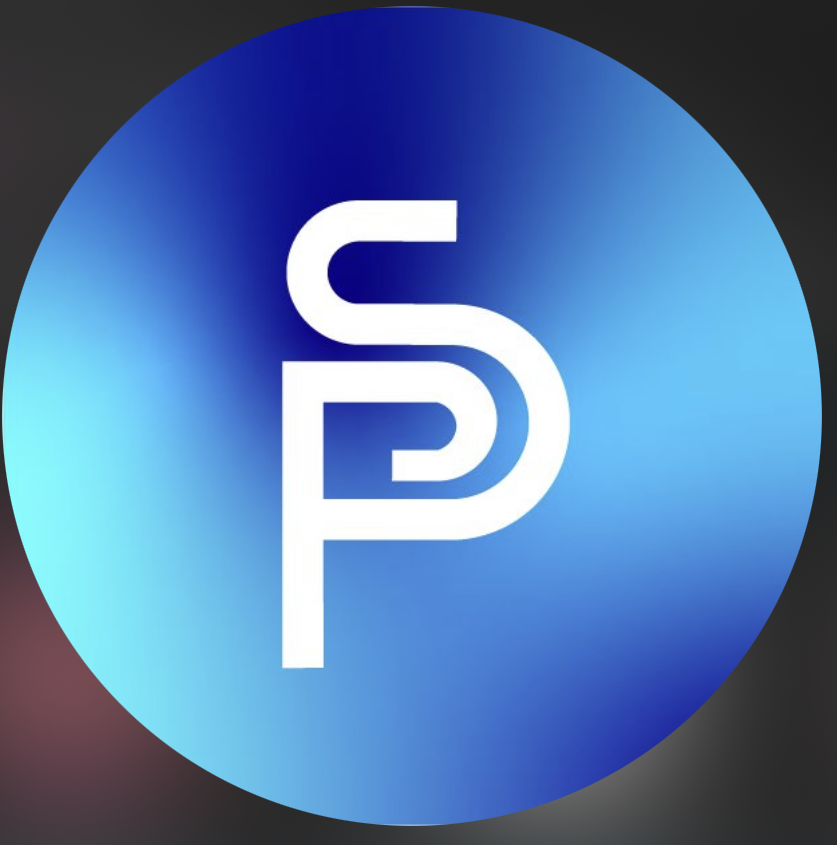 ¿Qué se produce en ProSantana?
Spot.- Material de corta duración utilizado con fines publicitarios para dar a conocer o posicionar un producto, marca, servicio o evento. La duración oscila entre los 10 y 60 segundos. Va dirigido a clientes potenciales y consumidores cautivos.
            https://www.dropbox.com/sh/321qynsjv9lh8t3/AABxmKJkHyxHDKGx-PTl1aqoa?dl=0

Jingle.- Audio de corta duración cuya principal función es generar impacto y recordación del producto, marca, servicio o institución; Es un identificador propio, generalmente expuesto en una melodía o canción, se puede incluir el slogan. 
            https://www.dropbox.com/sh/ma0cmyo5148poxg/AABbghlGllYiXlLlM-2wQsnua?dl=0
            https://www.dropbox.com/sh/3kf4ydq7ywyhw9x/AACdpxWEOwR8mIBU_aQAH68na?dl=0
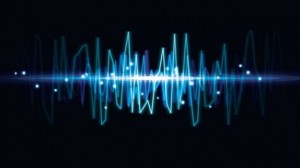 Producción Comercial
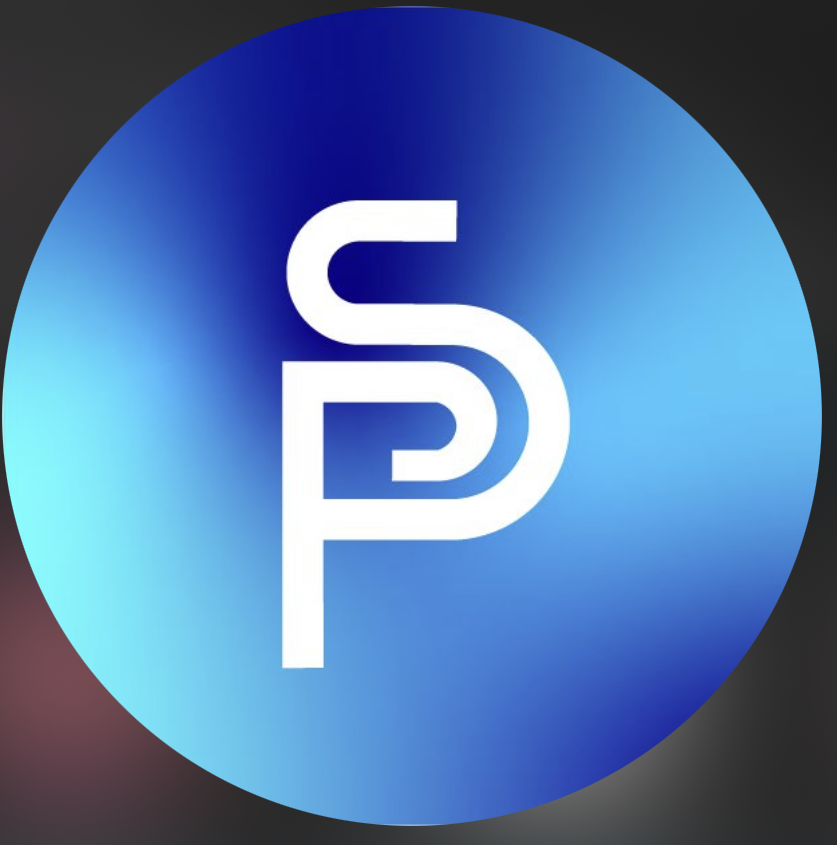 ¿Qué se produce en  ProSantana?
On hold.- Mensaje para dar a conocer los productos, servicios y promociones que oferta la empresa, su exposición se lleva a cabo mientras el cliente espera en el teléfono, se transmite a través del conmutador. El mensaje puede ser musical, voz en off o bien, combinado. Son conocidos también como promophones.
https://www.dropbox.com/sh/5cihac4gnz61vzl/AACVa7M7cr4fRt5MamYFS_-2a?dl=0

Audio Web.- Las nuevas plataformas tecnológicas permiten incluir audio, esto significa una sustancial área de oportunidad para anunciarse, además te dará identidad, así como la opción de anunciarte no sólo visualmente, sino también auditivamente. 
https://www.dropbox.com/sh/524fhja30esx440/AABtMO3U_nn9LSBWZKMWQKdIa?dl=0

Holding.- (llamada en espera).- Mensaje utilizado en las contestadoras telefónicas, cuyo objeto es informar  y persuadir sobre los productos y servicios, así como rendir identificación. 
https://www.dropbox.com/sh/kgs469i8f2tgfkl/AAAnbbi1iJqRY_U9nf4o1vhsa?dl=0
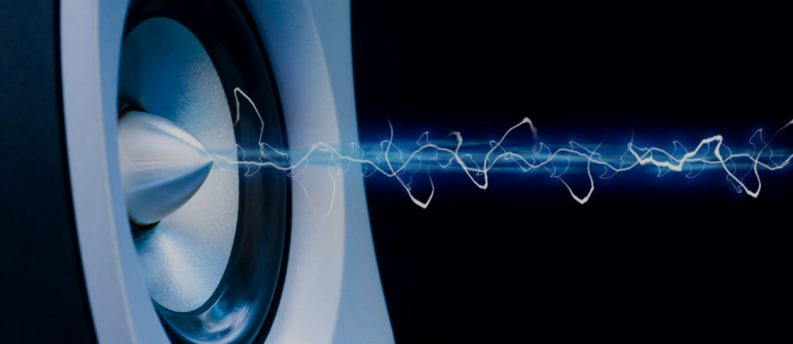 Producción Comercial
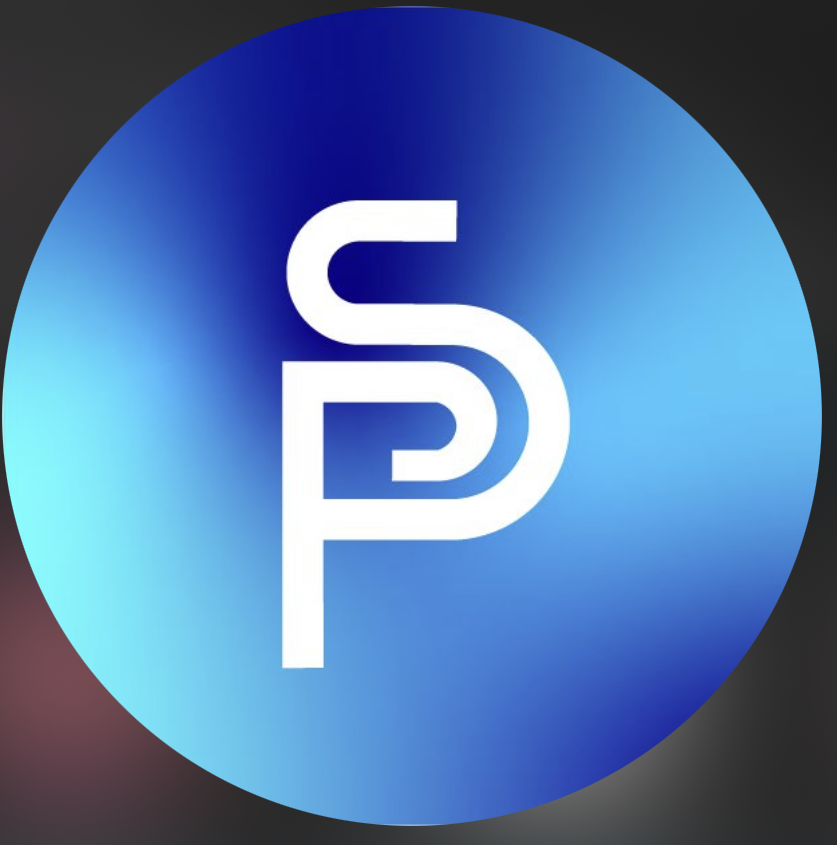 ¿Qué se produce en  ProSantana?
Audio corporativo.- Material cuyo objetivo es la comunicación interna, informar aspectos relevantes de la empresa u organización, pública o privada; Mismos que pueden comprender la historia, cambios importantes, políticas internas, servicios a ofertar, entre otros. 

Audio capacitación.- Material con el objetivo de mejorar el desempeño de los colaboradores, mediante el cual se comparte de una manera amena y entretenida la serie de procedimientos, políticas, funciones etc. La audio capacitación apoyará a mejorar la calidad en los servicios que oferta una institución, empresa o entidad pública. Ésta puede ir acompañada de música o en off.
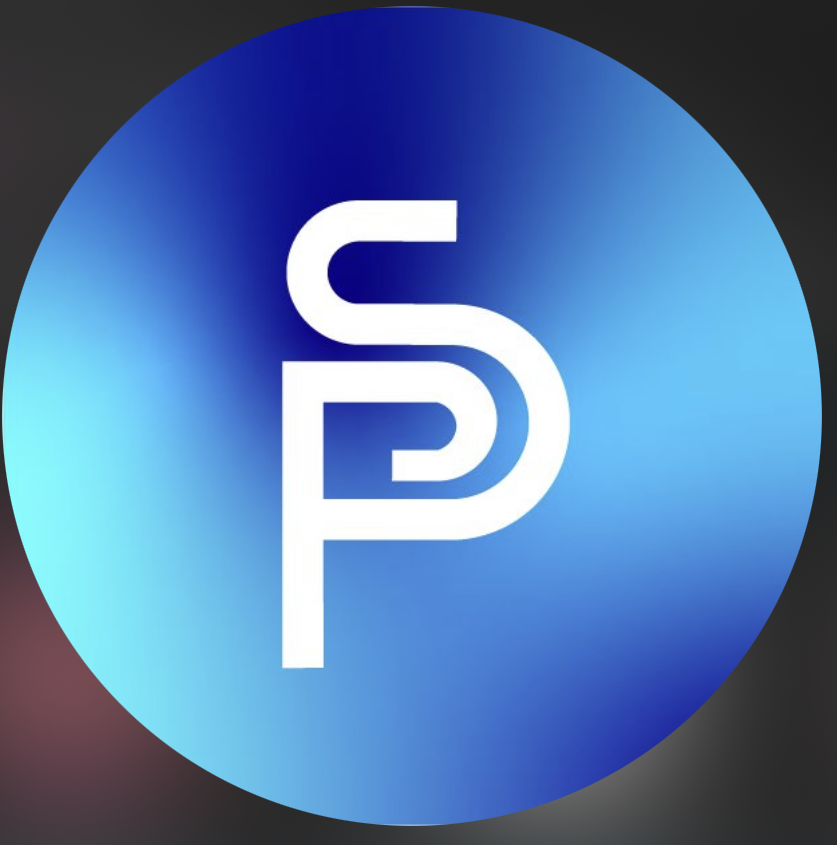 ¿Qué se produce en  ProSantana?
En ProSantana nuestro departamento de producción musical te ofrece los servicios de:
Composición              Arreglos                                  Dirección                                              Producción                 Ejecución musical              Programación midi
Librerías                       Ensayos / demos               Grabación                                               Edición                          Post producción                 Mezcla
    Masterización            Grab.  de conferencias    Grab.  de conciertos
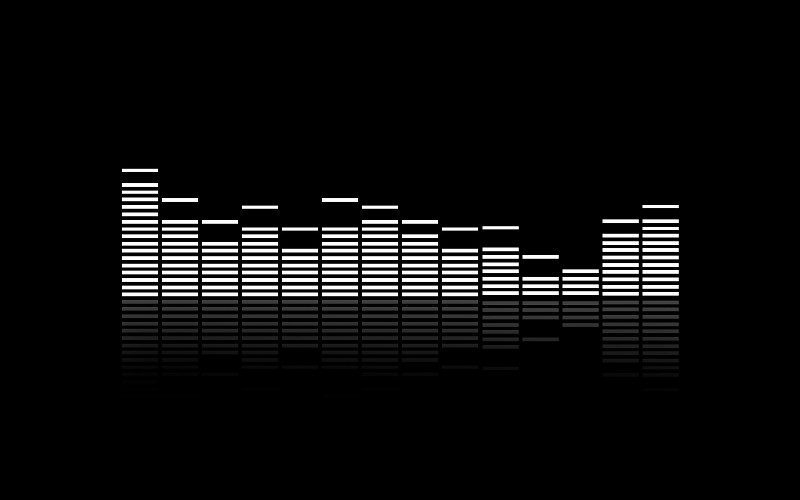 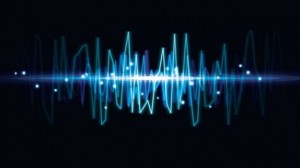 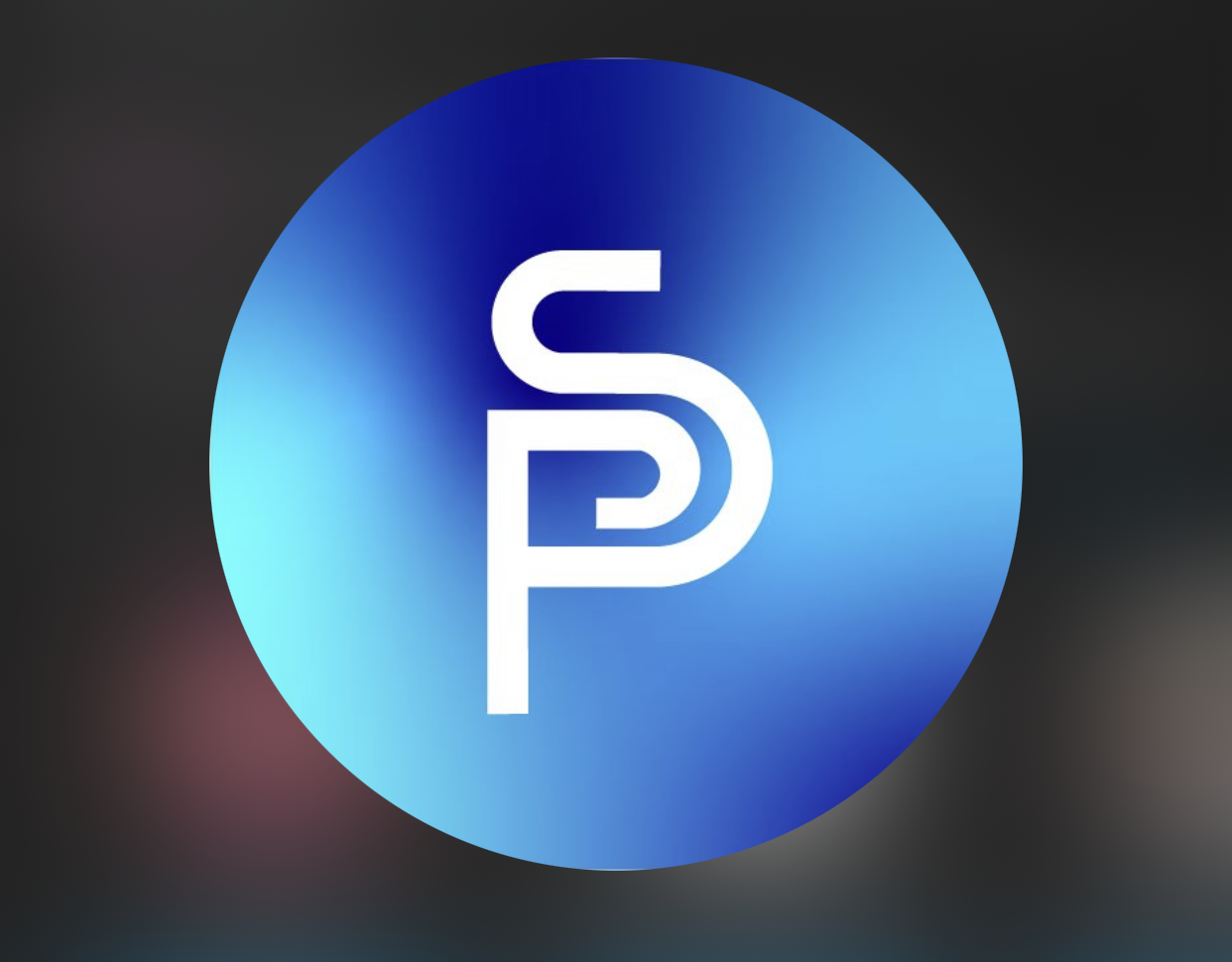 ¡PRODUCIENDO SUEÑOS!
ESTUDIO DE GRABACIÓN - AUDIOMARKETING - MÚSICA
Benemérito de las Américas 228 
Col. Valentín Gómez Farías www.prosantana.com.mxprosantana@gmail.com
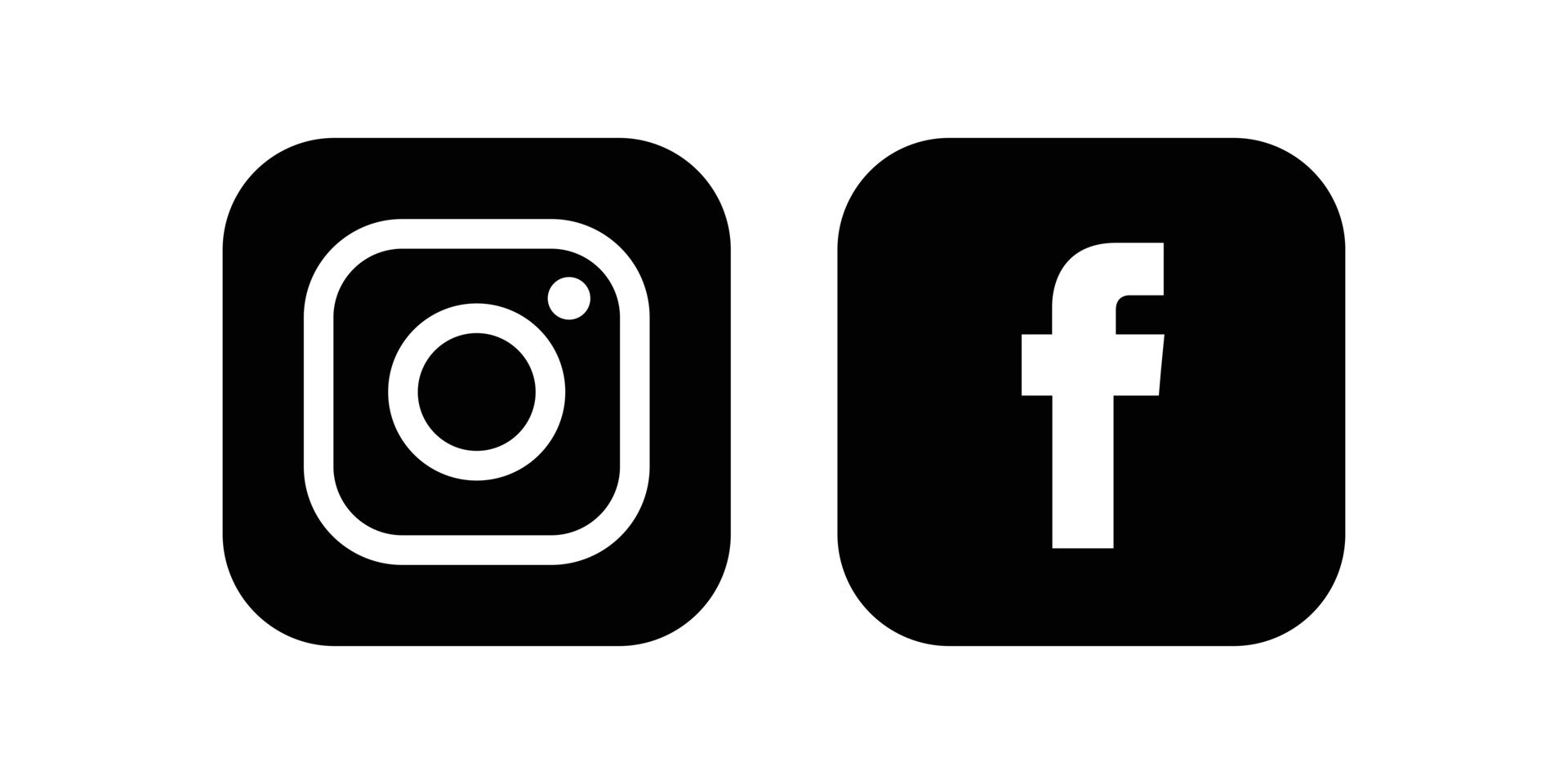 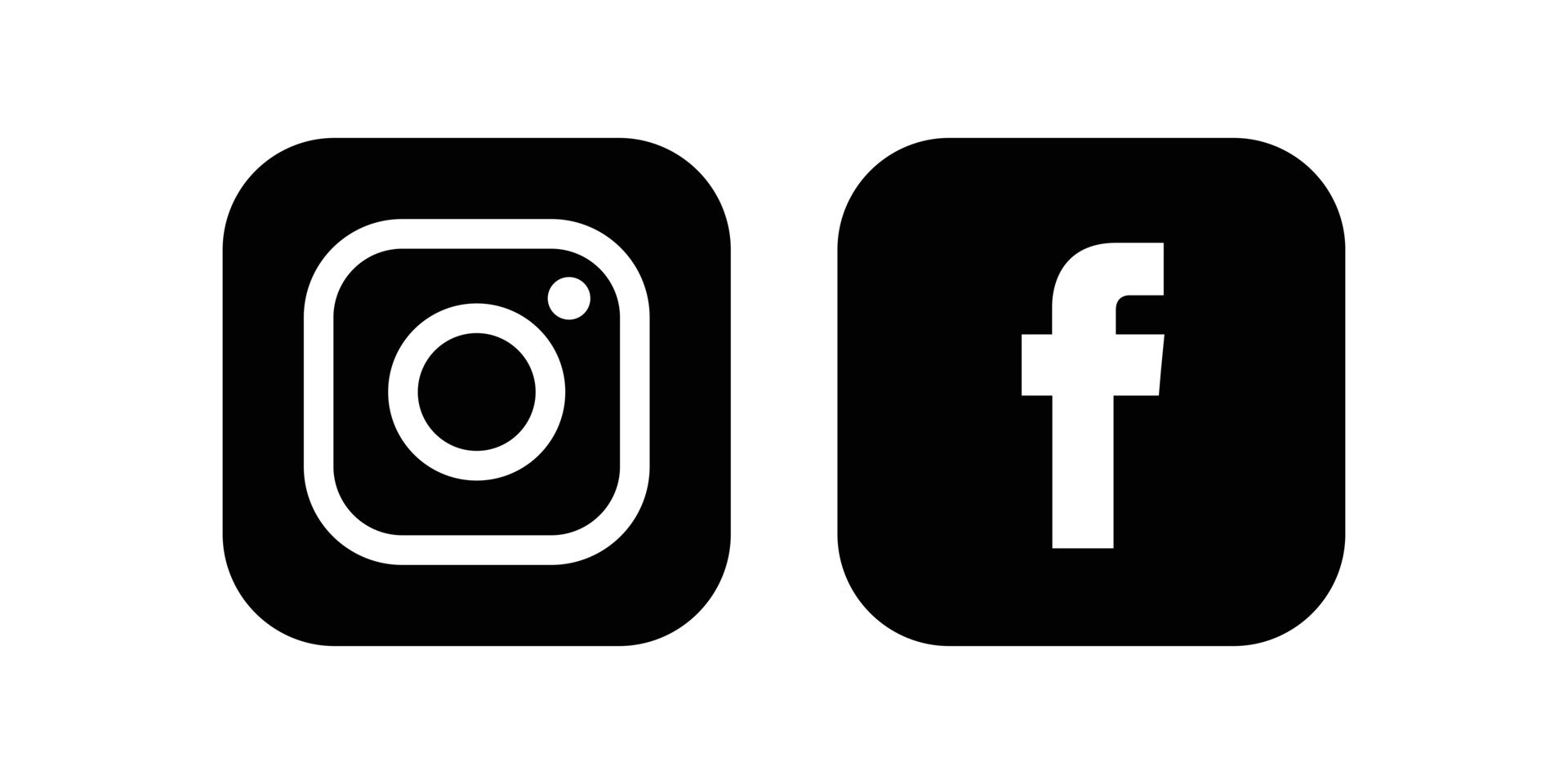